Ethics 

Lesson 0 - the introduction
Ethics is all around
We encounter ethics all the time

Pick up a newspaper, scroll through the top stories online, watch the TV or leave the front door. You will find ethical issues – stories or situations that require you to think about the right thing to do or the right way to behave.
Make a copy of the diagram on the next slide – sort the following into the relevant sections. You can discuss with a friend if you wish
Murder;         Torture;        Giving to charity;       
Telling the truth;     Keeping your promises; 
Eating cake;    Walking;        Telling lies; 
Stealing;       Eating meat;      Hunting foxes; 
Experimenting on embryos;       Abortion; 
Suicide;       Euthanasia;        Adultery;      
Capital punishment for child killers;     
Capital punishment for all killing;          War.
Right
Wrong
IT DEPENDS
Neither
How did you decide which is right and which is wrong?What makes an action or wrong?Are some things always right or wrong or does it depend?
What exactly is Ethics?
Ethics refers to the branch of philosophy that deals with moral principles specifically how we are to act or behave.
What are we to do? - Applied Ethics
How should we decide? - Normative Ethics

NOTE - this is different from law (what is moral and what is legal may be very different questions) , customs/culture or personal opinions.
Introducing Ethics
Activity:
Are you a good person?
Defining some terms
Use any textbooks that are available to you and the Internet to match up key terms with their definitions

Key Words - Subjective, Deontological, Teleological, Absolutism, Objective, Relativism
Moral truths are fixed and are the same for everybody at every time.
Moral truth varies depending on circumstance, culture or religion
Right and Wrong are determined by the consequences of an action
Right and wrong are concerned with the duty or the action itself.
Right and wrong are a matter of personal opinion or viewpoint.
Moral facts are the case regardless of people’s opinions
A diagram
Y axis - how do we decide what is right or wrong?
Consequentialist/ Teleological
X axis - are things always right/wrong?
Relative
Absolute
Deontological
What’s on the specification?
Wider Discussions in Ethics

Conscience
Meta Ethics
Ethical Theories

Natural Law
Situation Ethics
Utilitarianism
Kantian Ethics
Ethical Issues 

Euthanasia
Business Ethics
Sexual ethics
Mapping the theories
Consequentialist/ Teleological
Y axis - how do we decide what is right or wrong?
Utilitarianism
Situation Ethics
X axis - are things always right/wrong?
Relative
Absolute
Natural Law
Kantian Ethics
Deontological
Plenary: What about Big Jake
You are exploring an underground cave with a group of friends. The water level begins to rise and you head for the only remaining exit. One of your group, Big Jake (a man of generous proportions) goes first but gets stuck. The water continues to rise. The only thing you have is a stick of dynamite. 

How might a deontologist and a teleologist answer this?
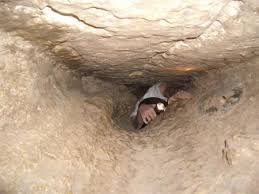 What have you learned about your own ethical inclinations?
What does it suggest about how you might answer this question?